Чего я не знал 
о планете Сатурн
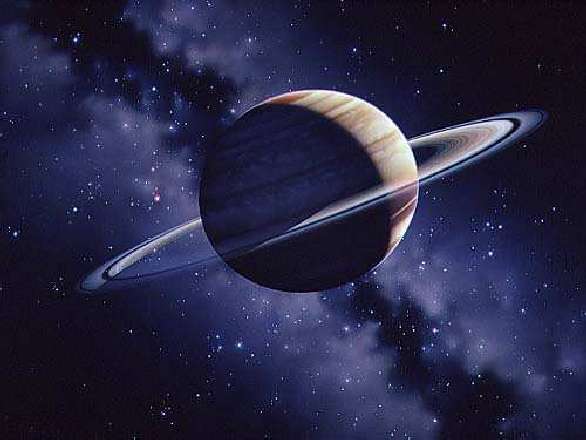 Автор работы:
Ученик 3 Б класса 
МОУ «СОШ №55»
Пивоваров Михаил

Научный руководитель:
Спиридонова Татьяна Борисовна,
учитель начальных классов 
 
Магнитогорск 2013
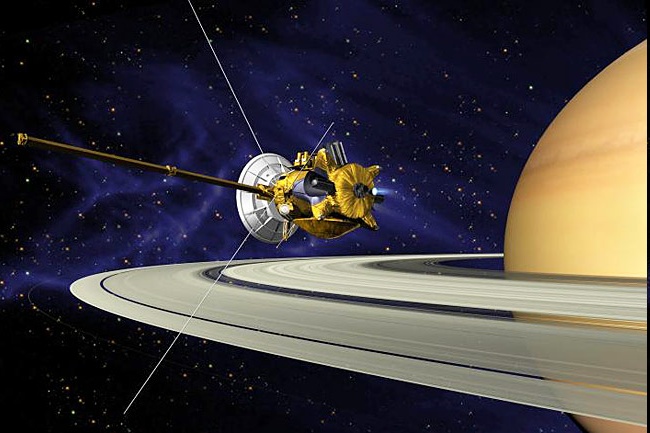 ?????????????????????????????
?
?
?
?
?
?
?
?
?
?
?
?
Изучение планеты
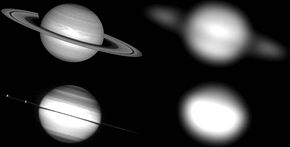 ЭКСПЕРИМЕНТ
?????????????????????????????
Сатурн — шестая планета от Солнца
Сатурн - вторая по размерам планета в Солнечной системе после Юпитера
Визитной карточкой Сатурна являются его знаменитые кольца
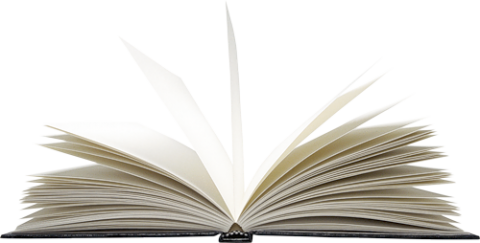 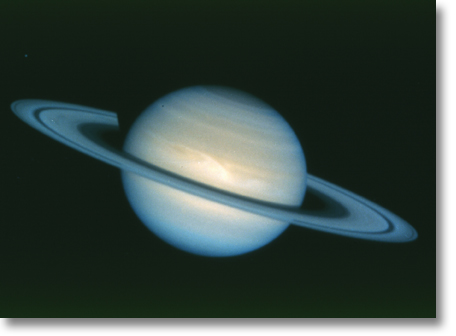 Таблица 1
Количество правильных ответов 
по «Анкете для одноклассника»
Таблица 2
Решаемость вопросов 
в «Анкете для одноклассника»
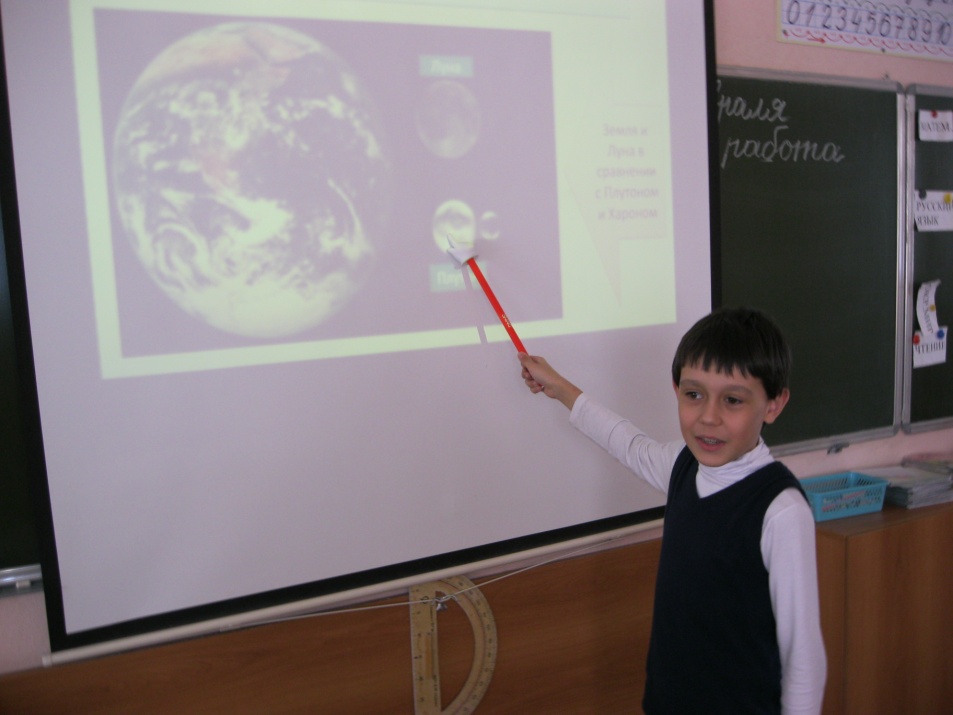 Имеет ли Сатурн форму шара?
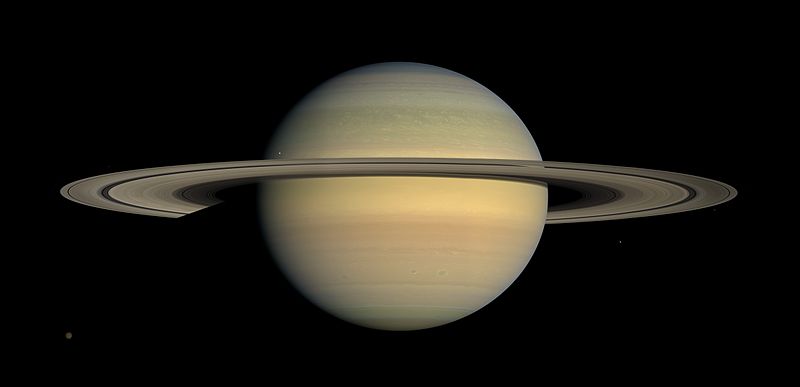 60300км
54000км
Сатурн - сплюснутый шар.
Сатурн легче или тяжелее воды?
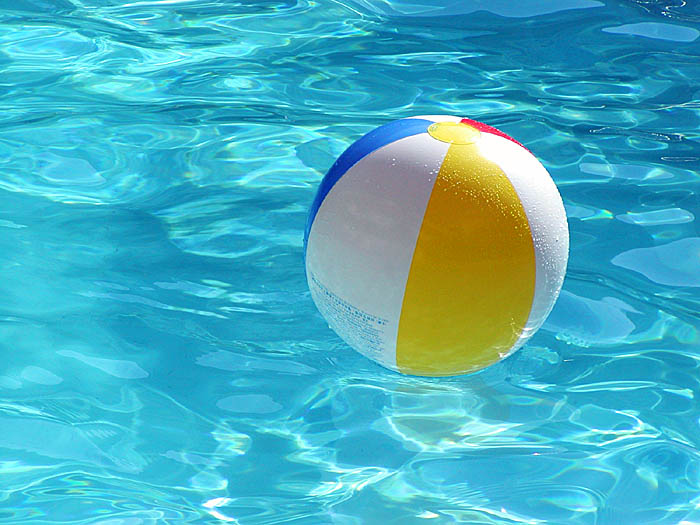 Земля – 5 грамм/ см. куб.
Вода – 1 грамм/ см. куб.
Сатурн – 0,687 грамм/ см. куб.
5  > 1
1  > 0,687
Сатурн не утонул бы в бассейне с водой.
Были ли на Сатурне космические корабли?
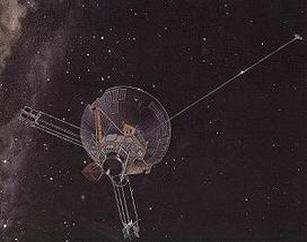 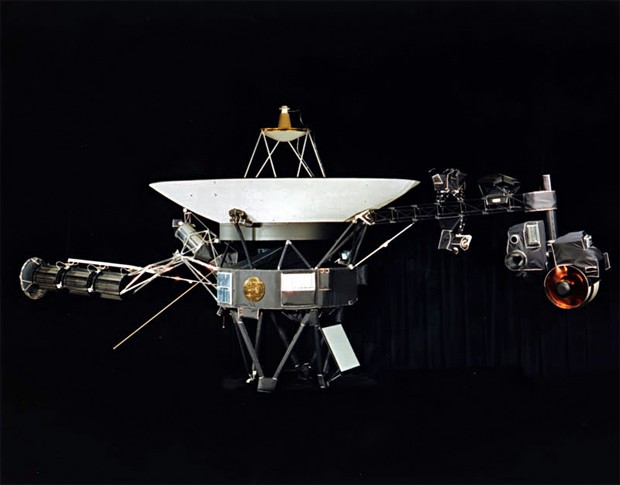 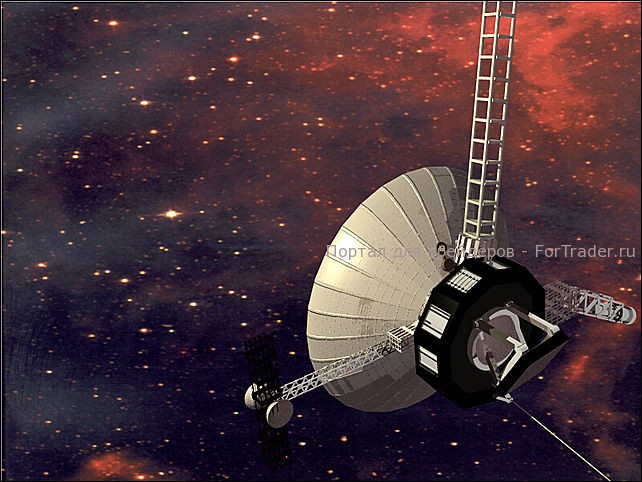 Пионер-11 1979г.,
20 000км от Сатурна
Вояджер-1 1980г.
Вояджер-2 1981г.
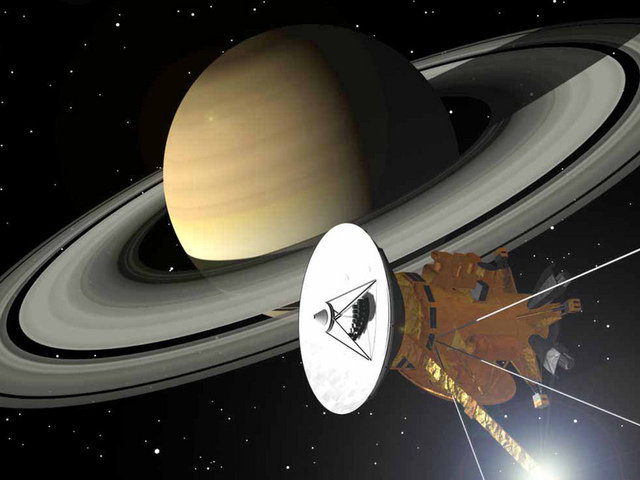 " Кассини " , прибывший в 2004 году, вышел на орбиту вокруг Сатурна и сделал фотографии этой планеты, ее колец и спутников.
Таблица 3
Количество правильных ответов 
по «Анкете для одноклассника»
Таблица 4
Решаемость вопросов 
в «Анкете для одноклассника»
Диаграмма 1
Решаемость анкет 1 и 2
ВЫВОД:

Сатурн относится к планетам Солнечной системы. Сатурн — шестая планета от Солнца и вторая по размерам планета в Солнечной системе после Юпитера. 

                               Сатурн  имеет форму сплюснутого шара.

Кольца Сатурна не являются его спутниками. 

                Сатурн можно увидеть невооруженным взглядом.

Космические корабли побывали у Сатурна только 4 раза.

                                                        Сатурн имеет 62 спутника.

Жизнь на Сатурне невозможна.

                                                                     Сатурн легче воды.
:
Спасибо за внимание!